Scaling Data Science Teams & TechShaun “Kafka” McGirr – Lead Data ScientistDavid “Blockchain” Asboth – Data Scientist24 May 2018
Overview
Scaling teams
Context matters
What is data science (for us)
How we work given the above

Scaling tech
What our workflows imply about tools
Our approach until recently
Our approach now and in the future
Why Data Solutions exists
Cox Automotive UK runs wholesale vehicle auctions, consumer-facing retail websites, logistics and finance for moving and funding vehicles…and more!

We create value by joining up (diverse) data assets

This requires a diverse data team of ~35 people(DE, BI, DS, Product, Web)
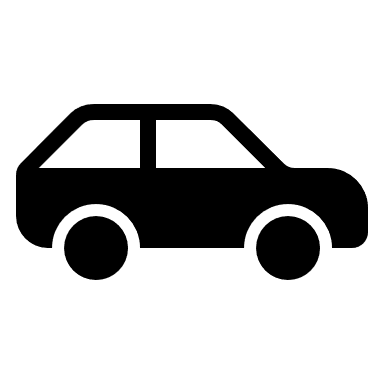 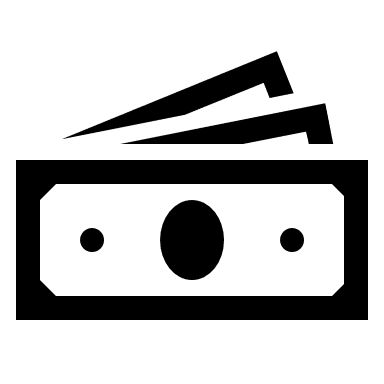 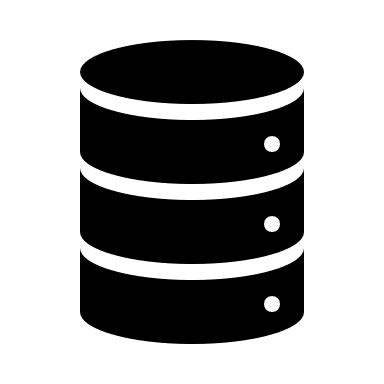 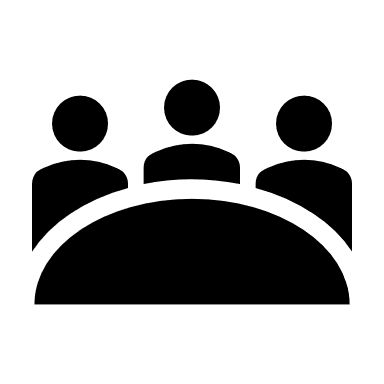 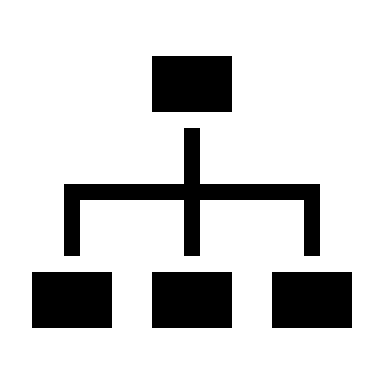 What does Data Science work on?
Batch data product and companion tool to provide live and historical market intelligence on any vehicle in UK (100s of millions of possible questions)

Internal consulting to help other parts of the business solve gnarly business problems using data science (especially prediction)

Natural Language Processing to automate data cleaning

Wide variety of problems but only three unicorns people…uhoh
What is Data Science at Cox Automotive?
Variations on a theme by Drew Conway
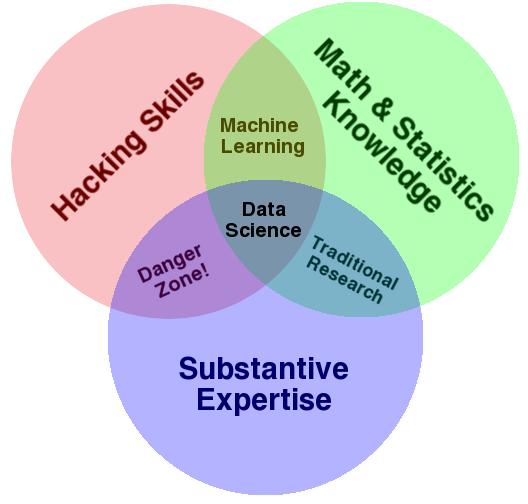 Thinking like a developer “just enough” to automate menial steps, increasing time for creativity(Not becoming light-weight developers)
Thinking like a statistician “just enough” to assess uncertainty, making our data safer for decisions

(Not becoming afraidof drawing conclusions)
Important: software tools merely support these principles
Thinking like a customer

(Not just as data person)
Thinking like a scientist

(Not just a technician)
Scientist
Mapping competencies on to a workflow
Juggling four “hats”
Statistician
Developer
Proof of concept
“I wonder…”
Working prototype
Software
Customer
Which hats?
R
R&D
D
ANALYST
“HALF-STACK DATA SCIENTIST”
TESTER
[Speaker Notes: Interestingly, we have a PoC before we have a prototype.]
Got the right hats to scale, what now?
Lots of options
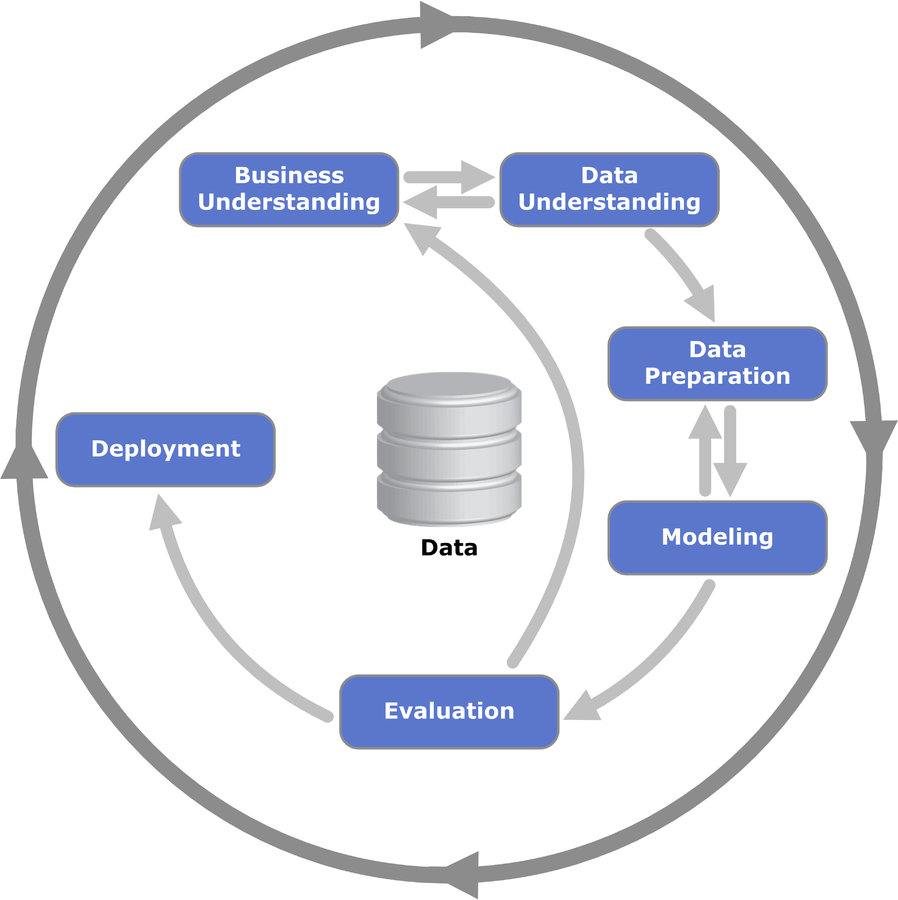 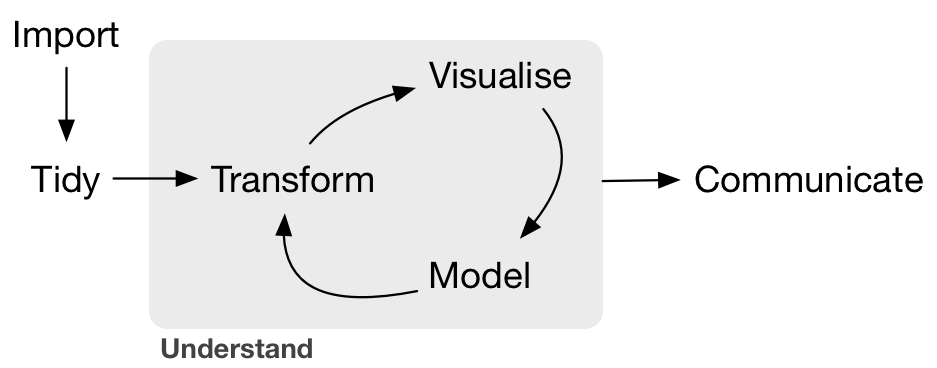 R packages (Hadley Wickham)	Final report section headings (CRISP-DM)
Radical idea: everything of value in data is preceded by a valuable question
Better questions generate better answers
Nebulous business
Big question
What are the right things to work on?
How can we get to proof-of-concept?
Lots of little questions
[Speaker Notes: This is a funnel: more things enter at the top than exit the bottom.

How can we spend a small amount of work to quickly prove the value of further work?
Once we show that initial value, how do we “scale up” towards a proof-of-concept?
If our proof-of-concept is successful, how do we ”scale up” again to a working prototype?
How do we take viable working prototypes to production scale?]
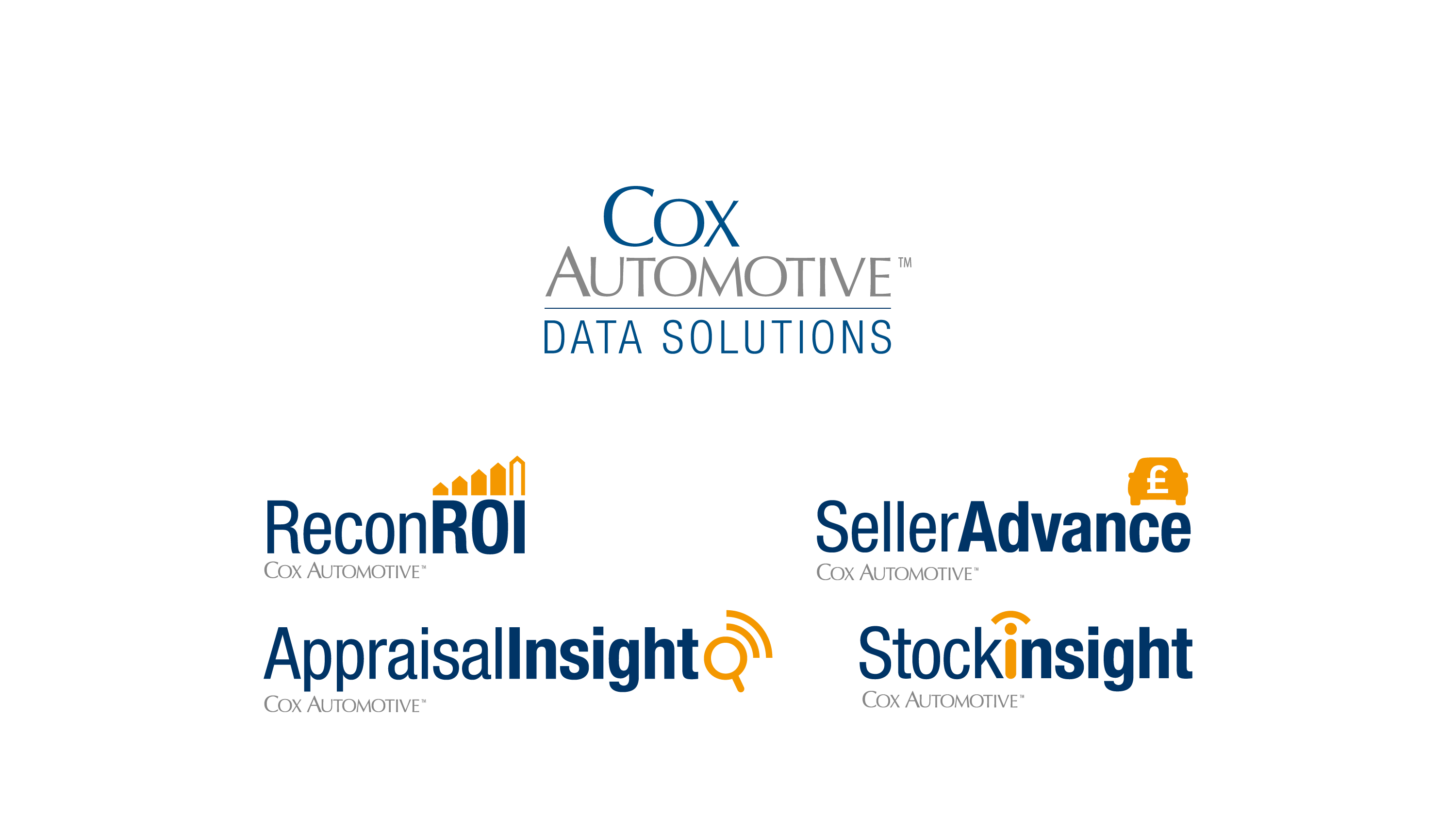 Scaling Data Science Technologies
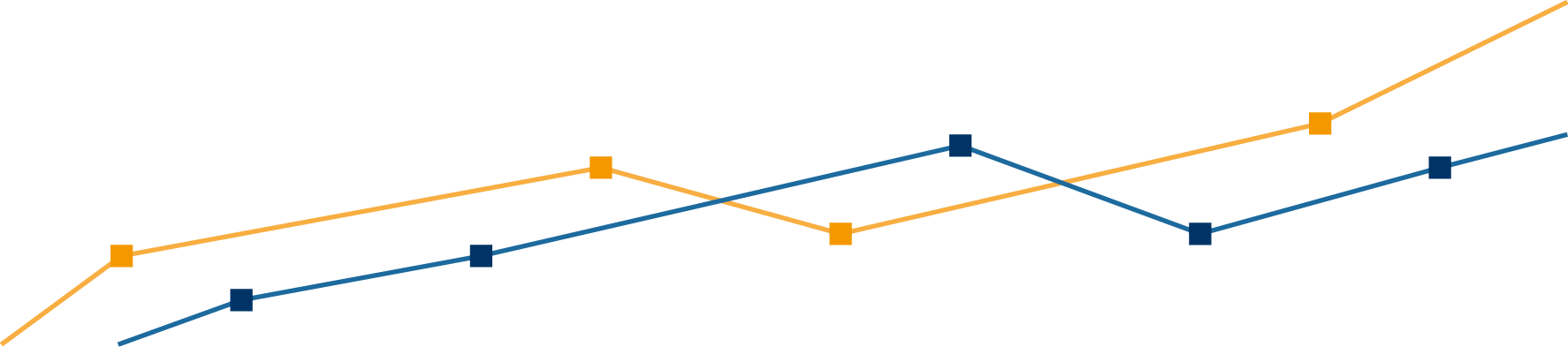 [Speaker Notes: Introductions]
Case Study: Vehicle Market Data Feed
What does the market look like for my car?

Rough workflow:
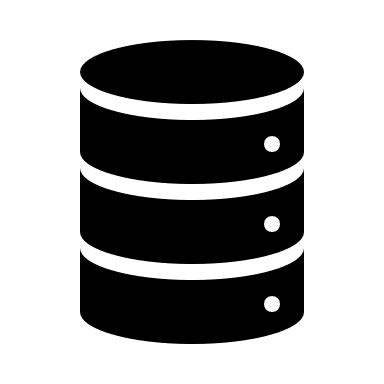 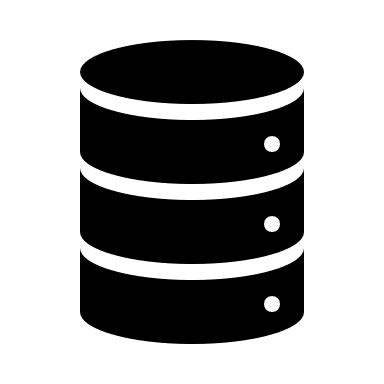 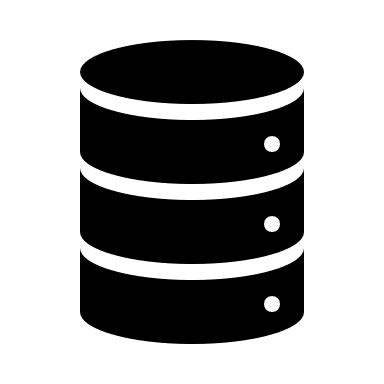 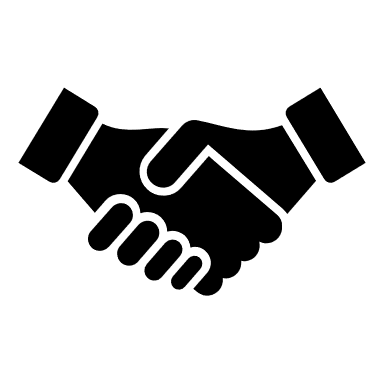 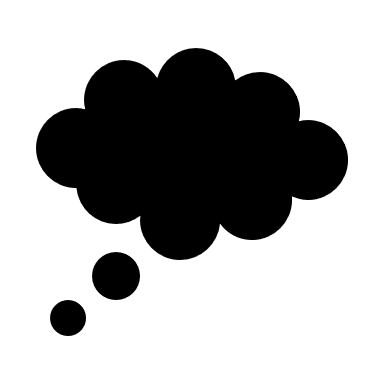 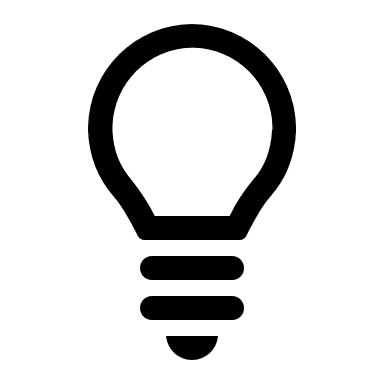 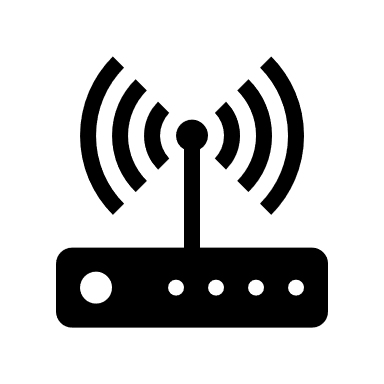 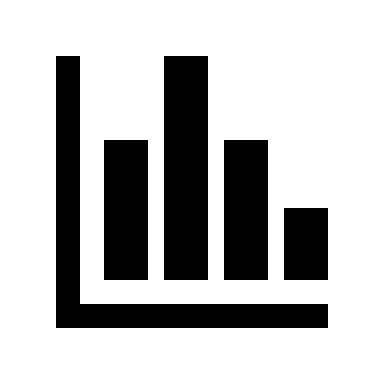 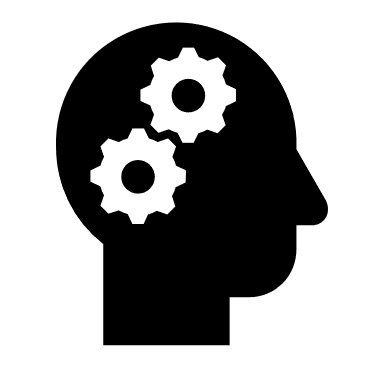 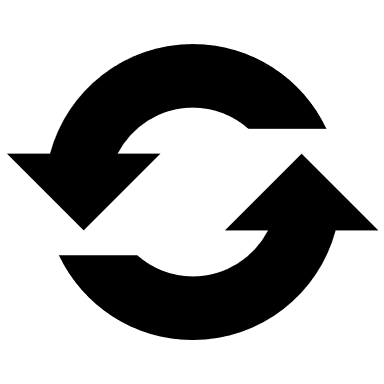 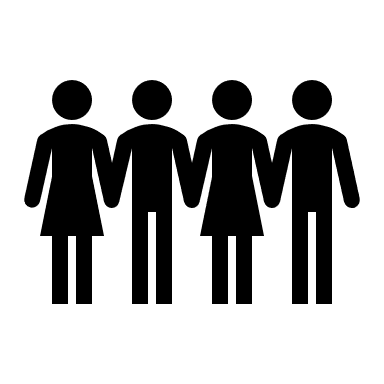 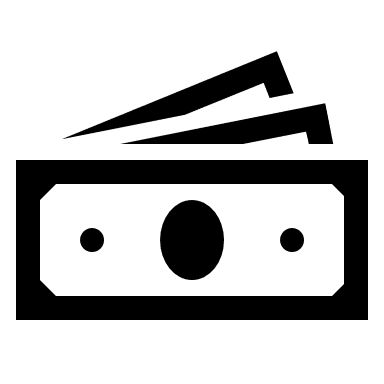 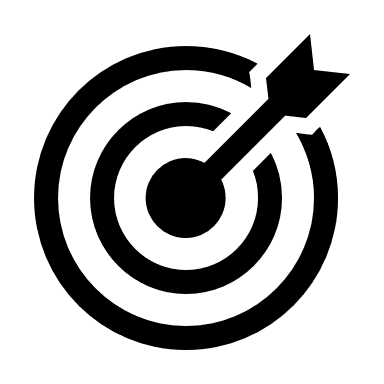 Data Science Workflow – Phase 1: Exploration
Small to medium data, in memory for speed
The Ford Focus problem
One question at a time, because we don’t know what the questions should be
What do we mean by “the market”? What is a “car”?

Specialist tools focused on rapid exploration and visualisation
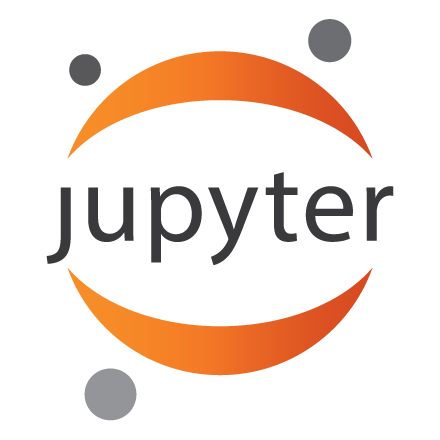 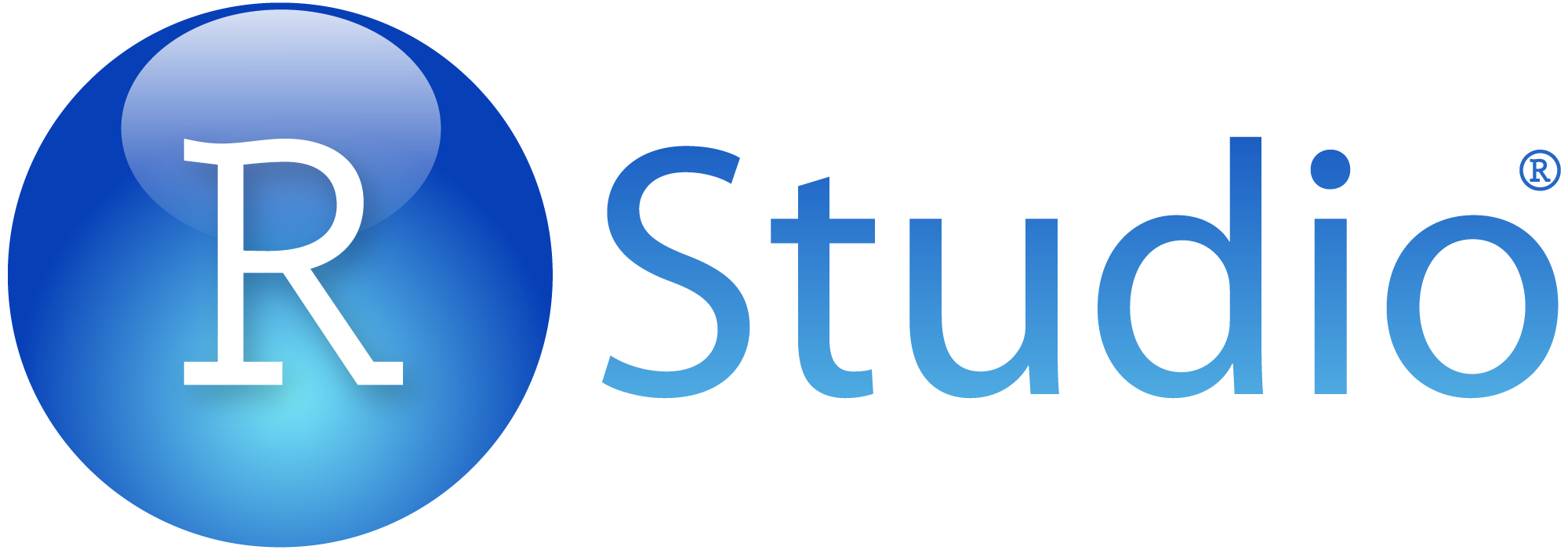 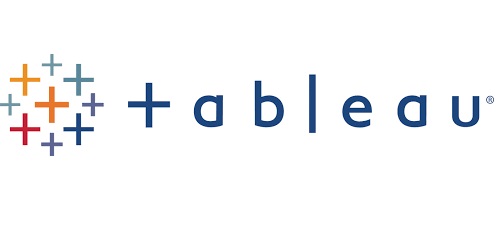 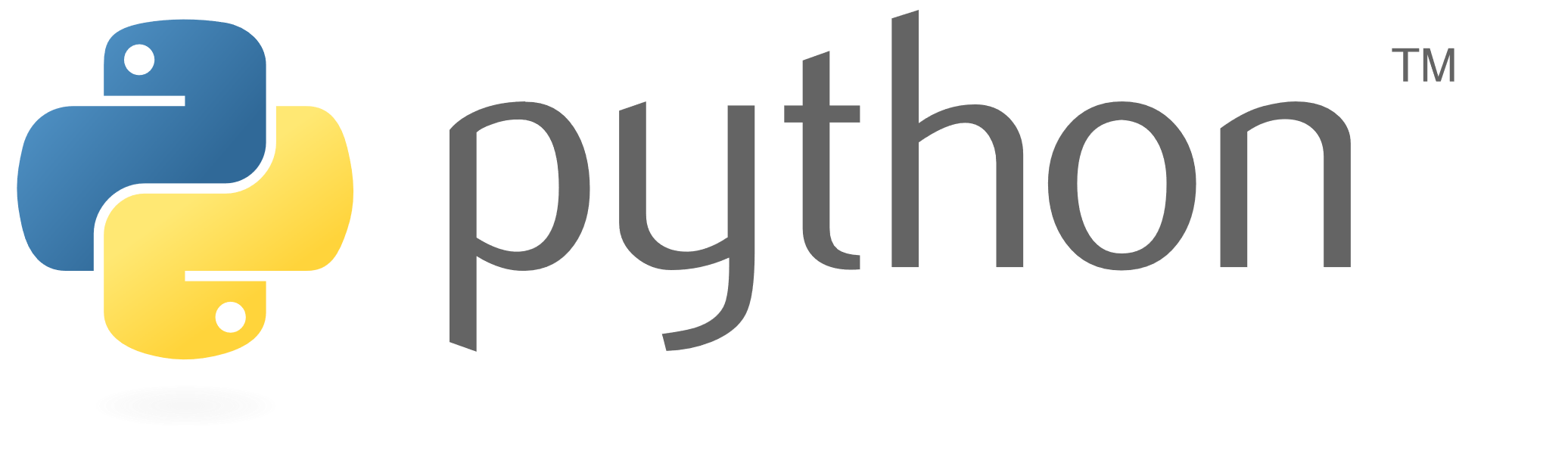 Data Science Workflow – Phase 2: Scaling Up Analysis
Big data, too much to fit in memory

Questions are fixed, want to scale up to more data
Does our approach work for Porsche?
Is our approach scalable (easy to be performant on a small sample)?

Specialist tools focused on scalability
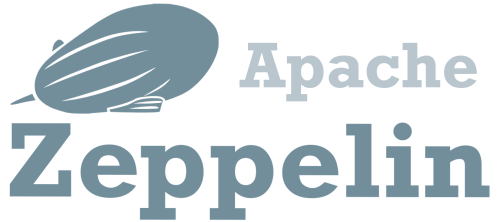 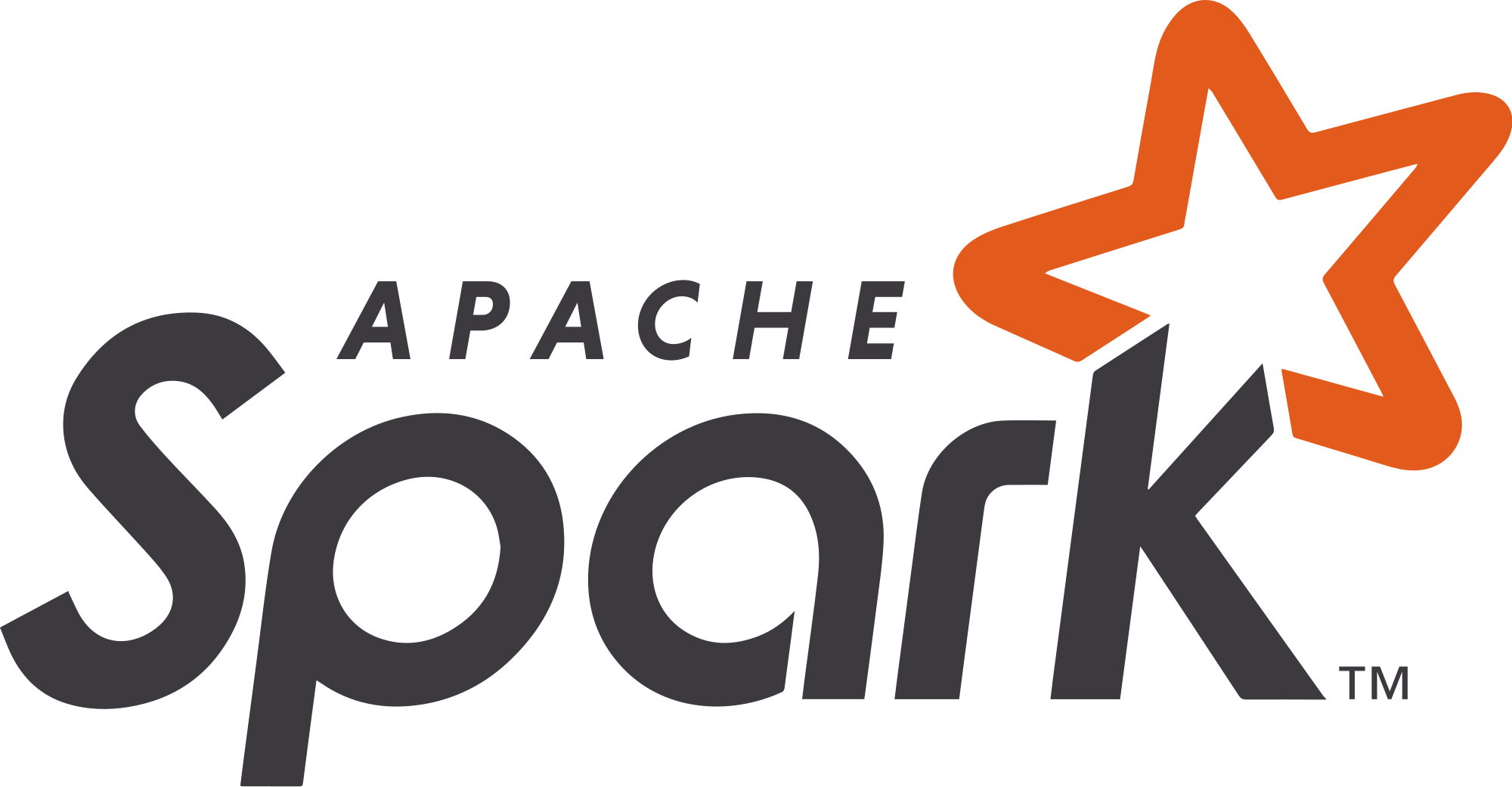 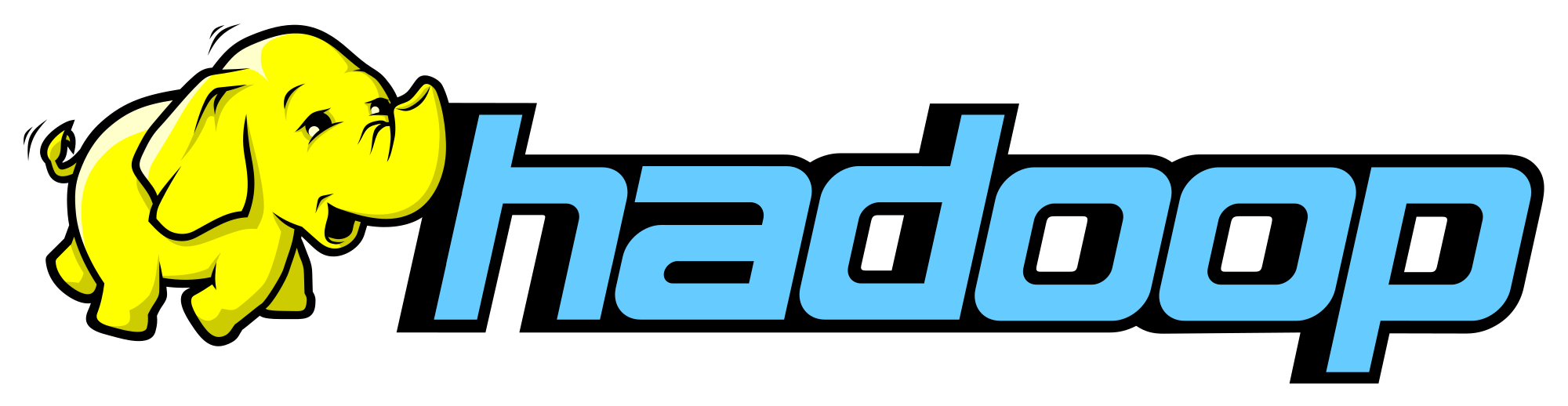 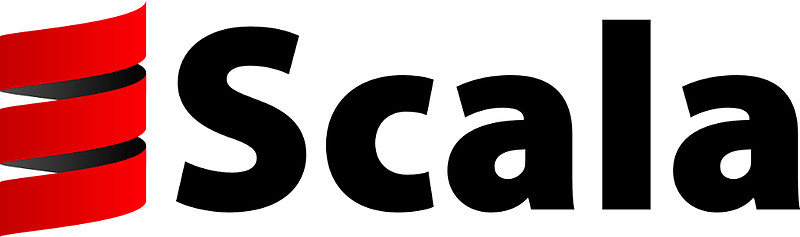 Data Science Workflow – Phase 3: Production?
All the data

Repeating the same questions
Robustness and scalability are the focus

Tools?
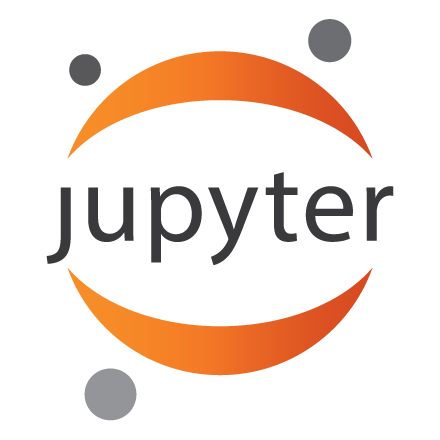 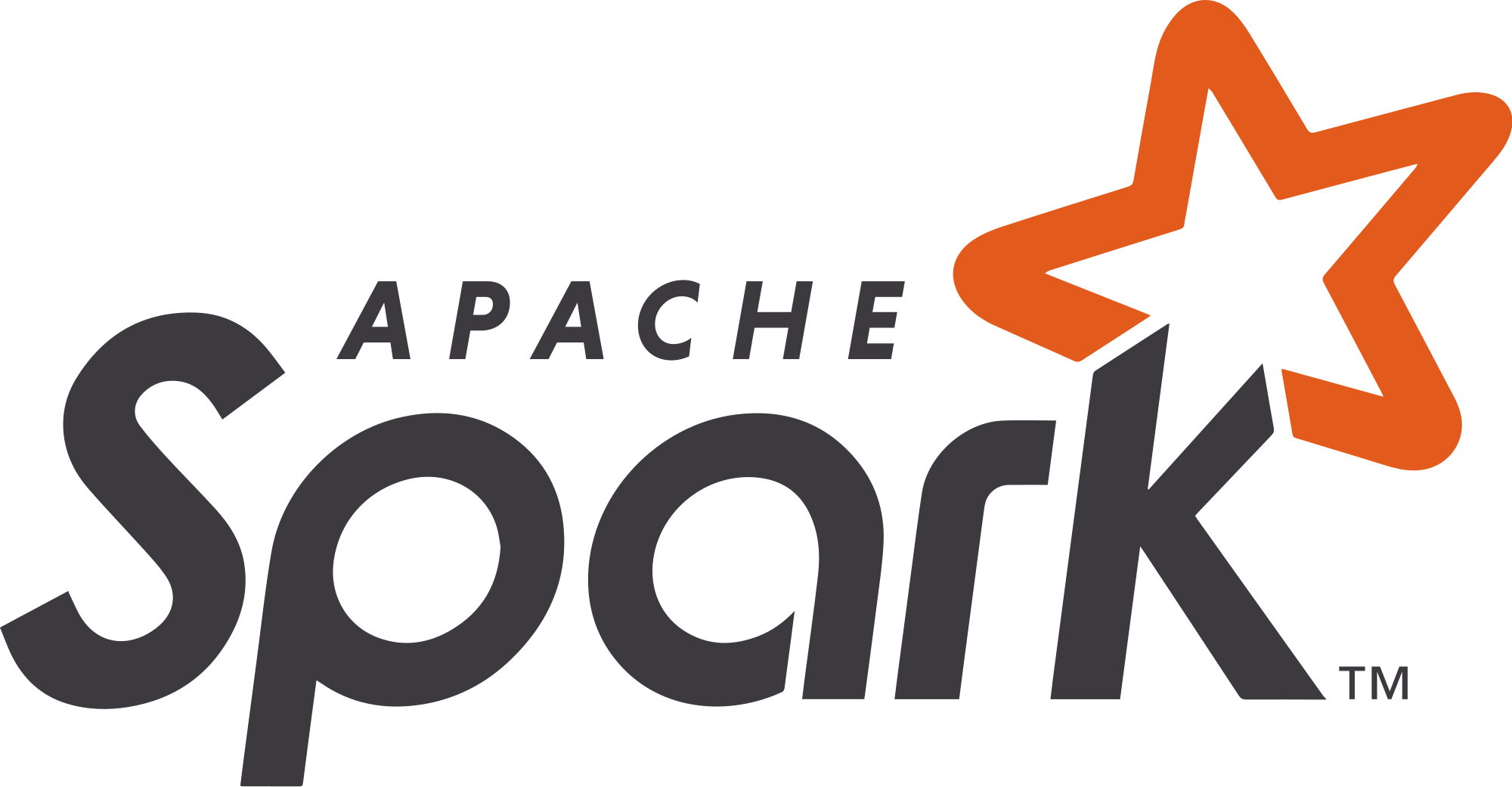 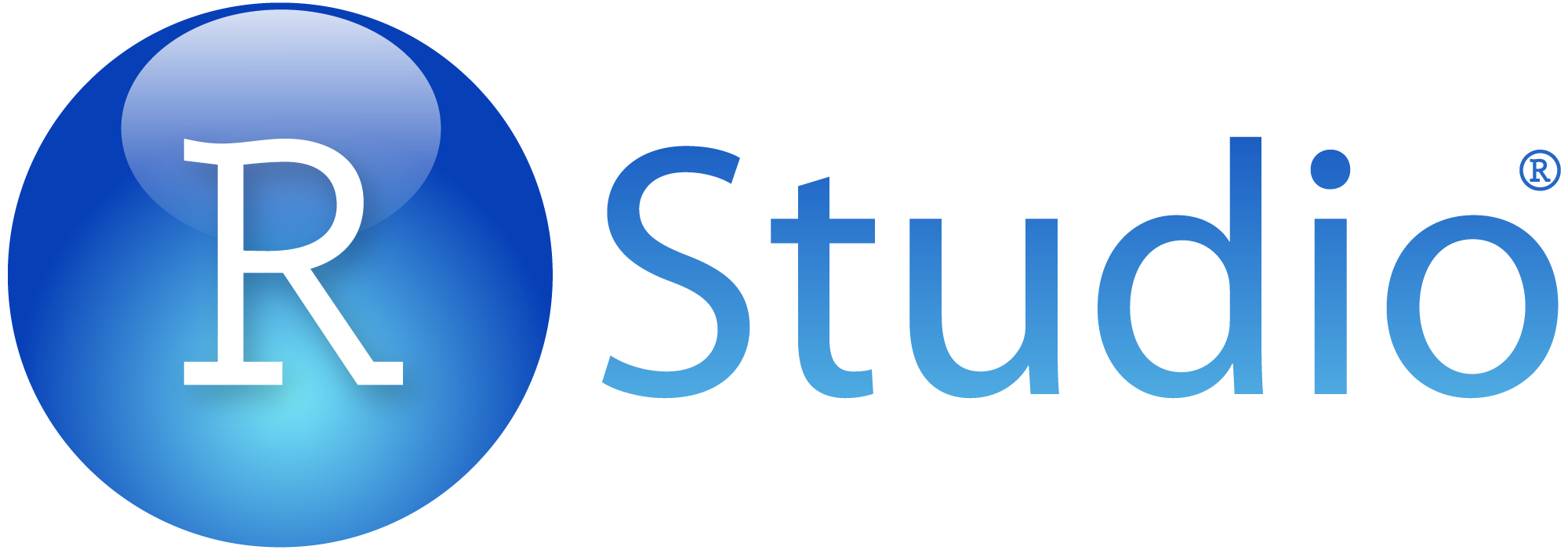 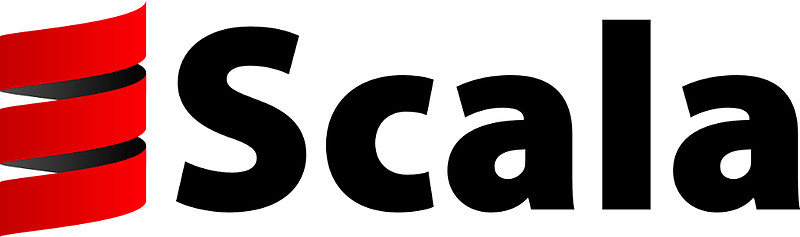 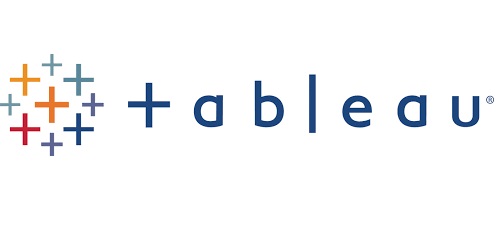 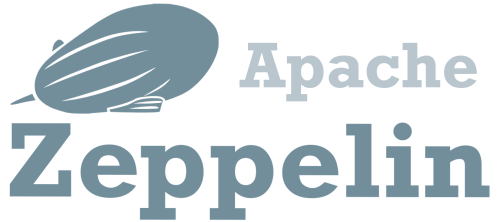 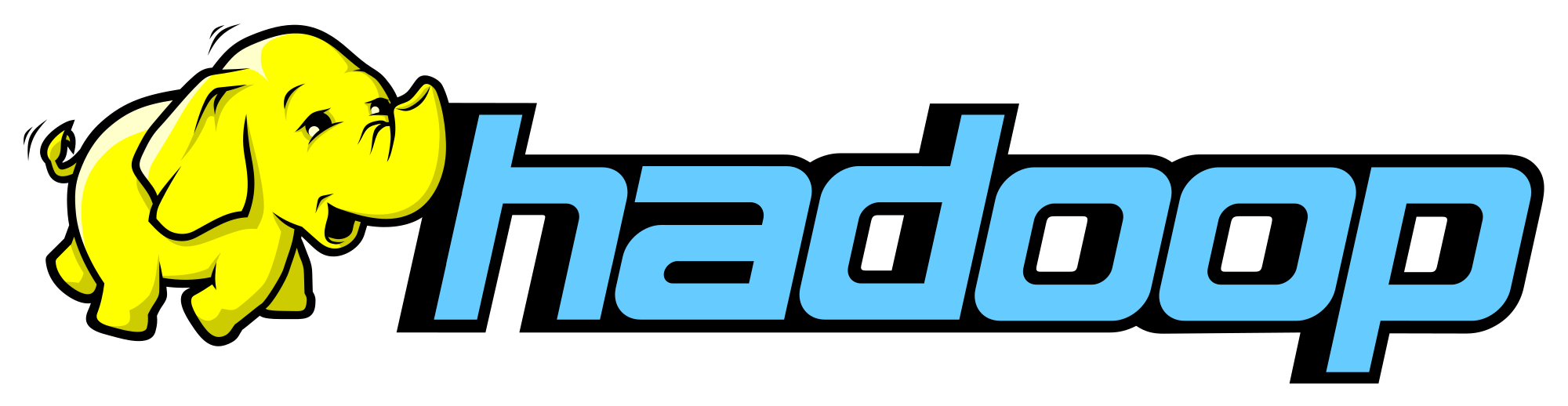 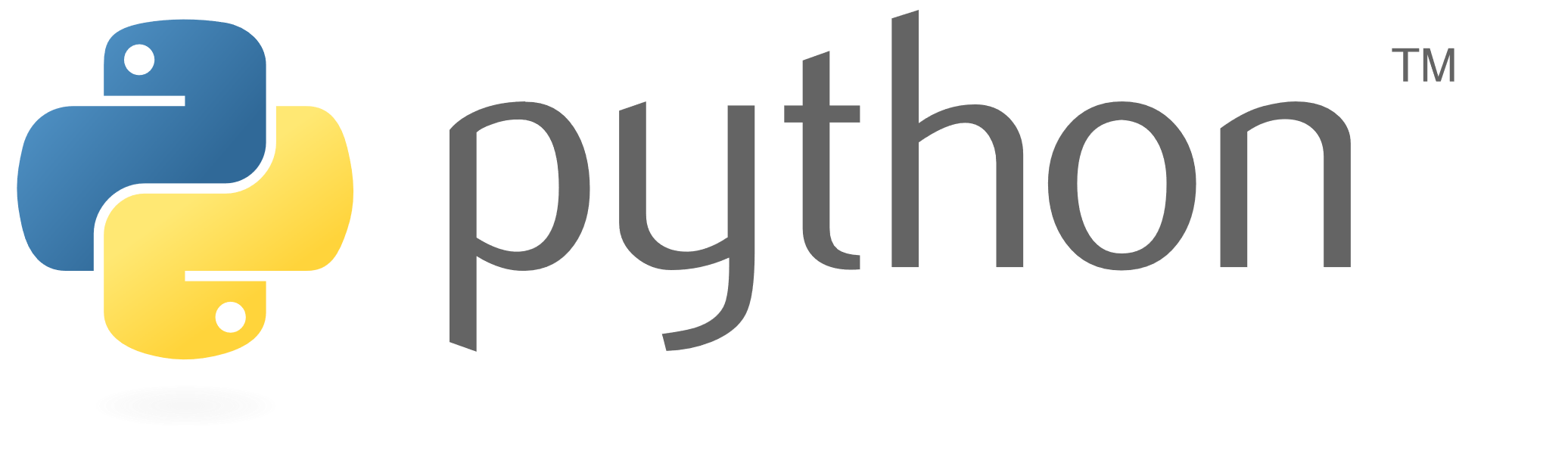 TOO SLOW
TOO HARD
Who is responsible for production?
Who is responsible for production?
Data Scientists / BI own the business logic
Do not want to, and should not be, responsible for robustness

Data Engineers / Developers own the production platform
Do not want to, and should not be, responsible for business logic

This is the same problem

Can we find a one-size-fits-all solution?
Should Data Scientists just
learn more tools?
“Full-Stacking” your Half-Stack Data Scientists
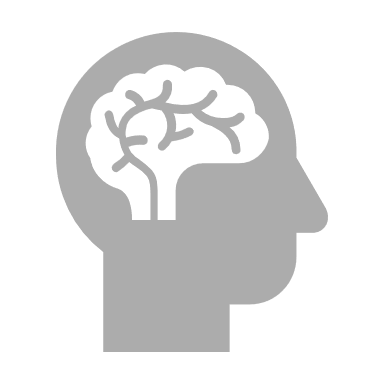 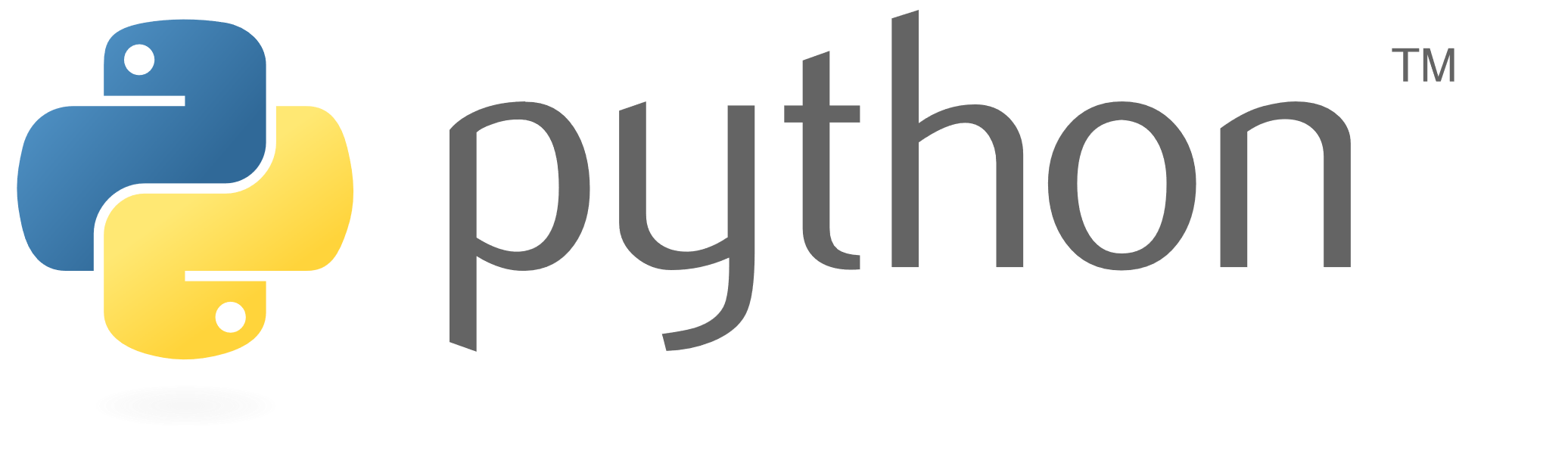 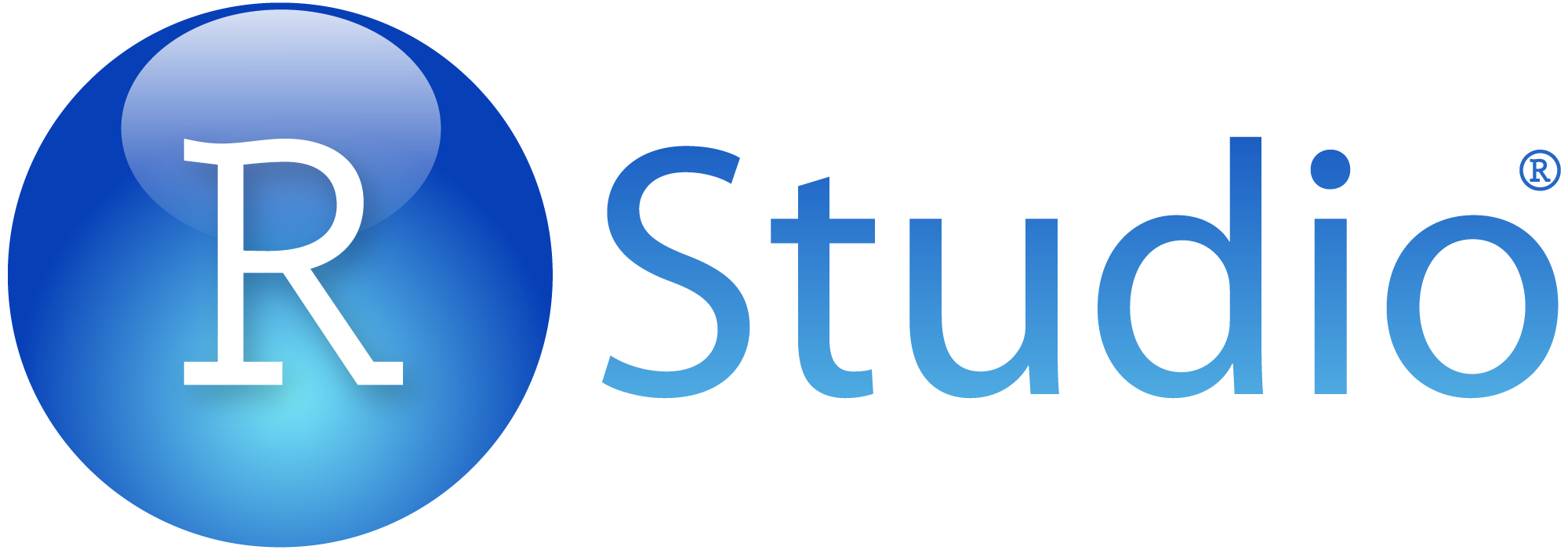 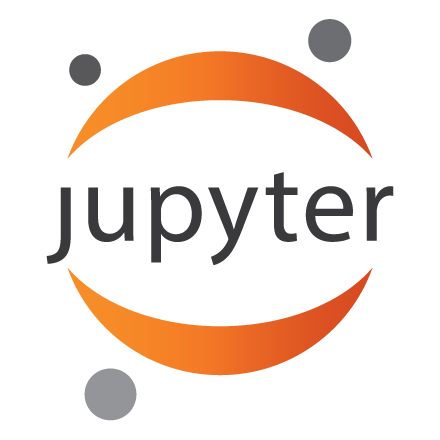 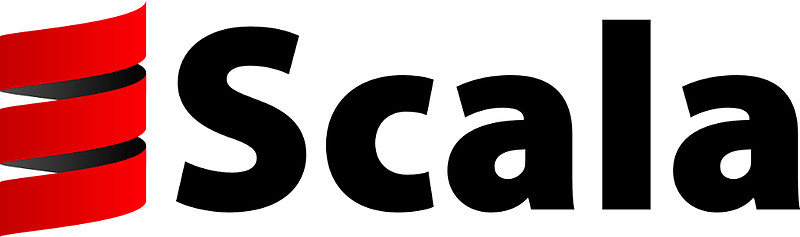 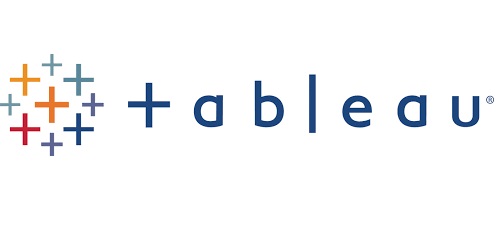 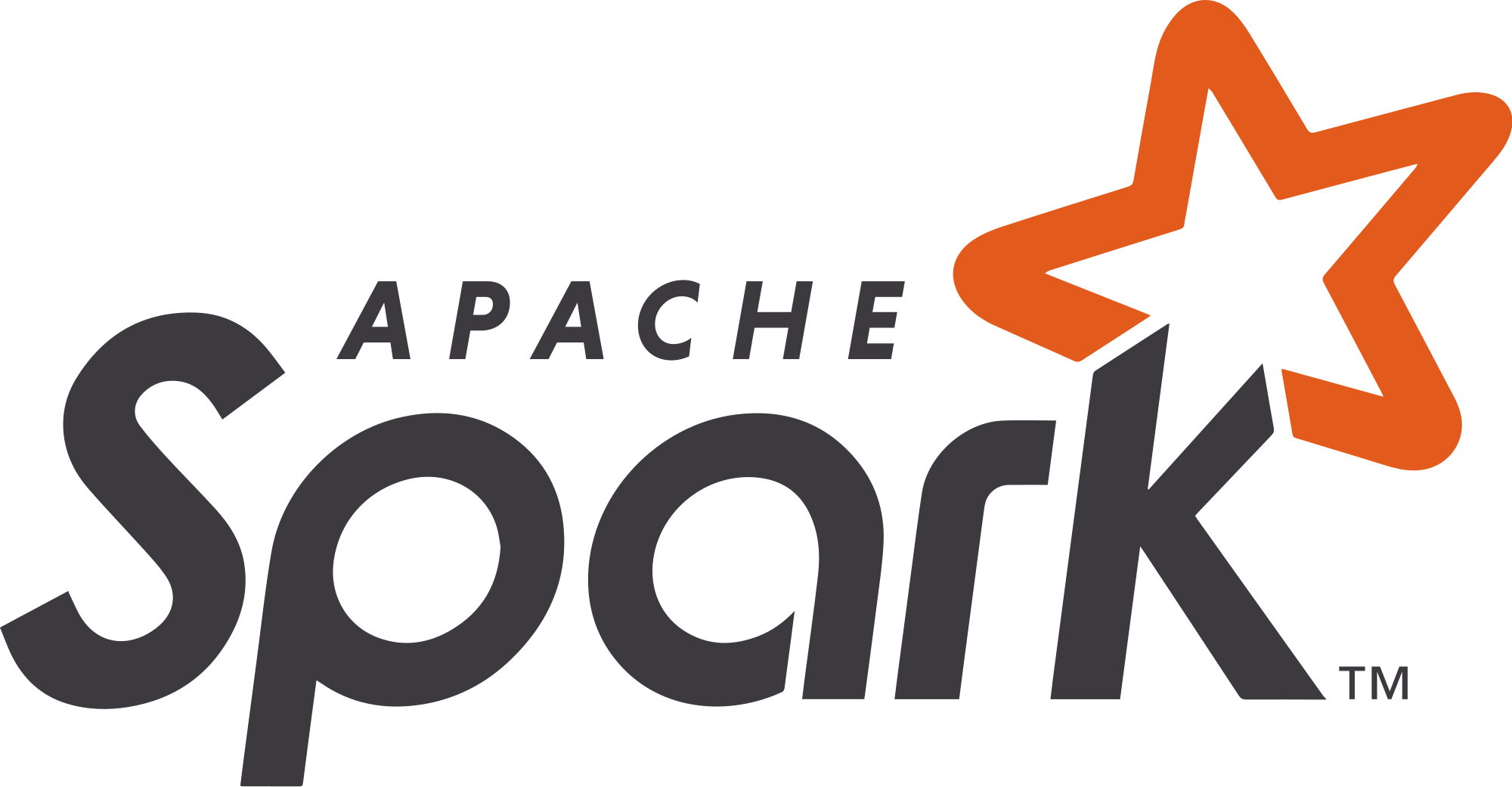 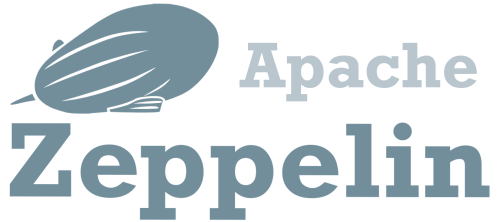 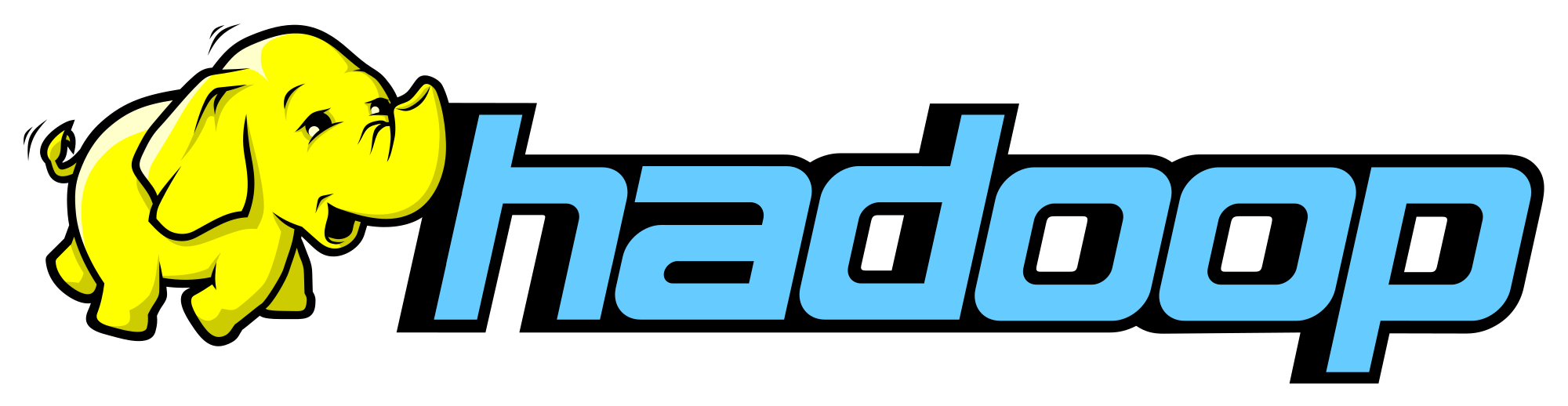 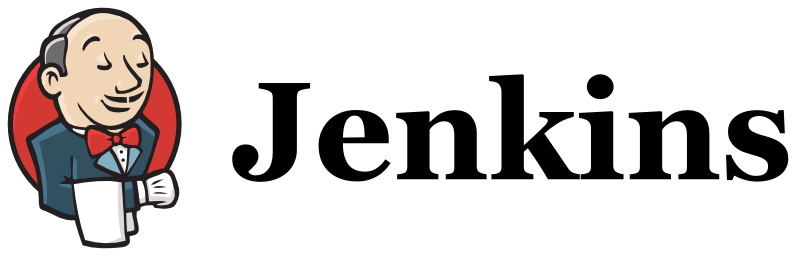 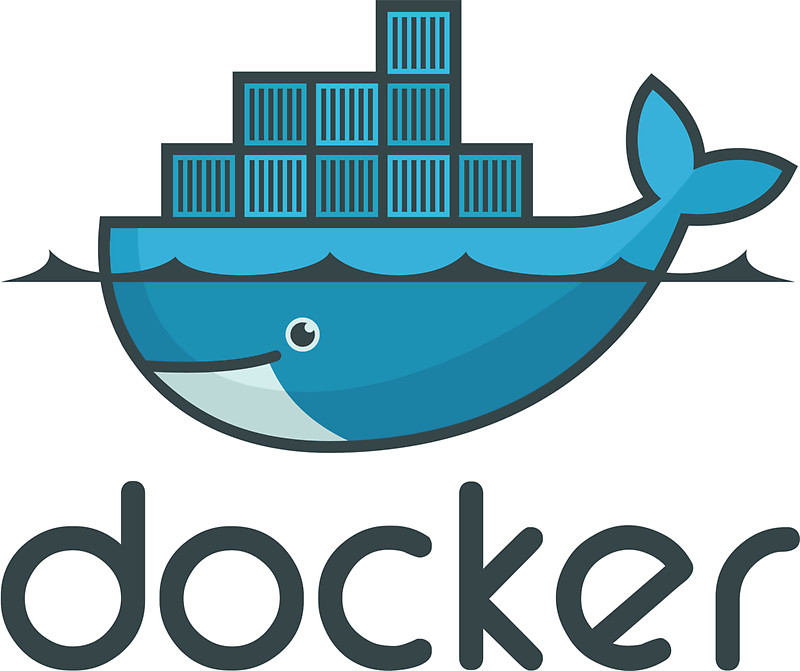 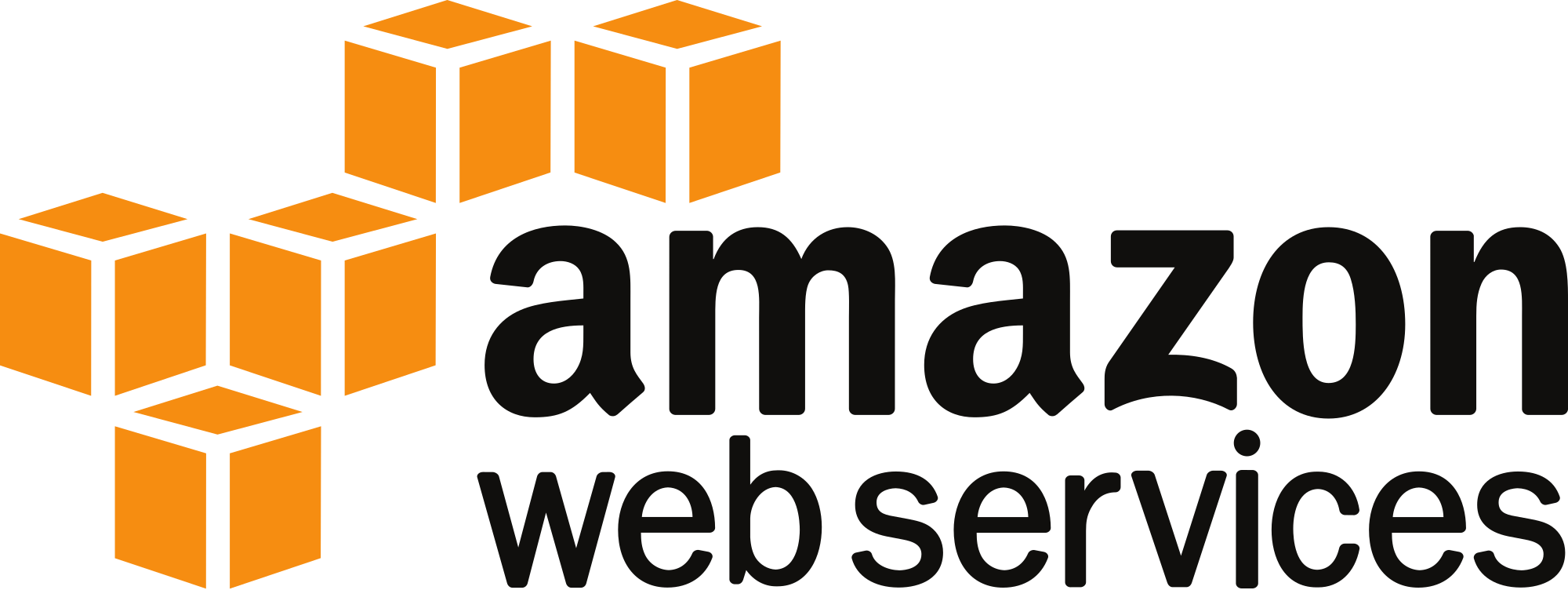 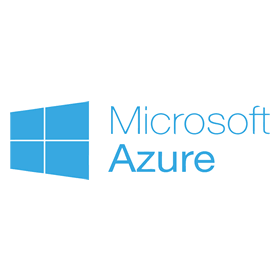 Should we entirely decoupleR&D and production?
R&D and Production – complete separation?
Traditional model:
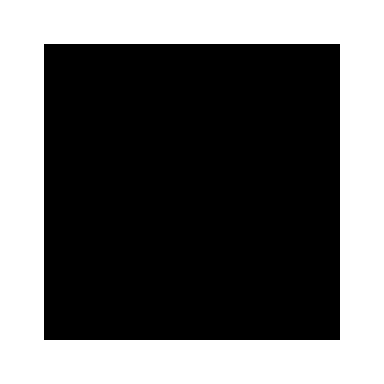 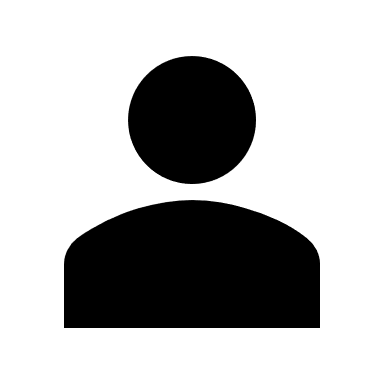 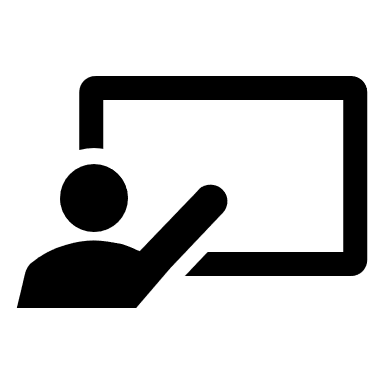 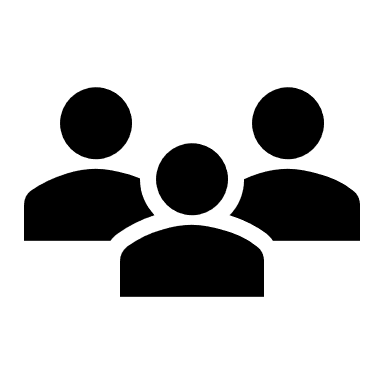 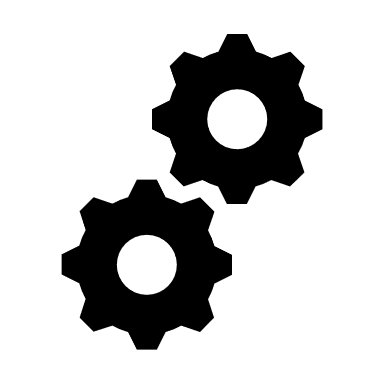 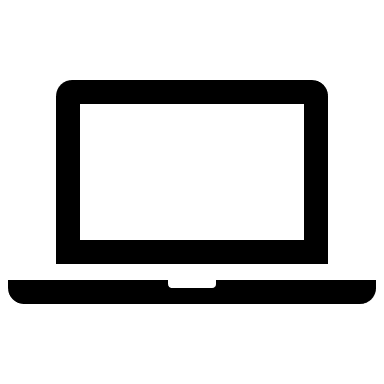 [Speaker Notes: Bad because:
Duplicating work = more time spent in development
Neither side knows anything about the other
Who’s responsible when something goes wrong?]
Should we buy off-the-shelf?
Data Science Platforms: The Sales Pitch
Exploratory data analysis
Statistical modelling
Drag and drop
“One click deployment”

Can answer individual small questions
But how do you combine those to answer multiple questions simultaneously?
Solution:
Compromise
Our Solution
Our Requirements
Let Data Science and BI specify SQL

Let Spark orchestrate SQL queries for performance

Allow intermediate datasets and exploration when “scaling up”
SQL for business logic

Hadoop / Spark for platform

Faster to “scale up” analysis than native SQL on cluster (Hive/Impala)
Bridging the Gap with Compromise
Undefined implementation
Data Science
Slow & unrepeatable
Fast & repeatable
Data Engineering
Fixed implementation
Bridging the Gap with Compromise
Undefined implementation
Data Science
Slow & unrepeatable
Fast & repeatable
Data Engineering
Fixed implementation
[Speaker Notes: Data Science give up “free form experimentation”
and gain performance and scalability

Data Engineering give up “fast, repeatable, stable implementation”
but just enough to gain freedom from supporting huge, confusing SQL queries]
Introducing Waimak
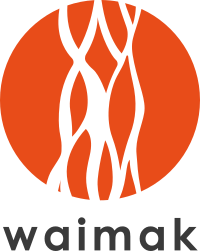 Add SQL queries to a simple Scala/Spark wrapper

Branching!
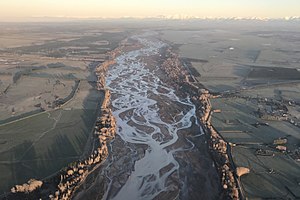 [Speaker Notes: Data processes can branch out, flow separately, and meet “down river”]
Introducing Waimak
Logical progression of data ingestion & manipulation

SQL queries are backwards, right?

Waimak encourages a more natural ordering
[Speaker Notes: SQL queries are backwards

You select columns before you know what the data sources are
If you need business logic to create intermediate datasets, these become impenetrable

Waimak encourages a logical ordering

Load your dataset
Filter out rows you don’t need
Create any intermediate datasets you need
Finally tell it what columns to select
“True ETL”]
Introducing Waimak
A toolset & new way of thinking – not a product!

Custom code is still required for each project
Other Benefits
The right people own the right things

Data Science keep ability to experiment

Data Engineering keep ability to run at scale

Production is owned by everyone
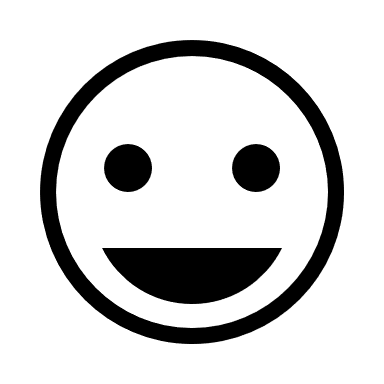 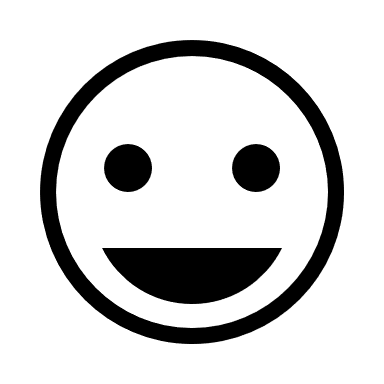 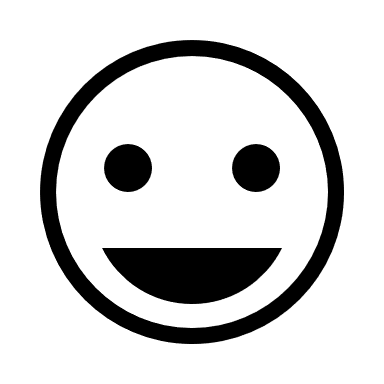 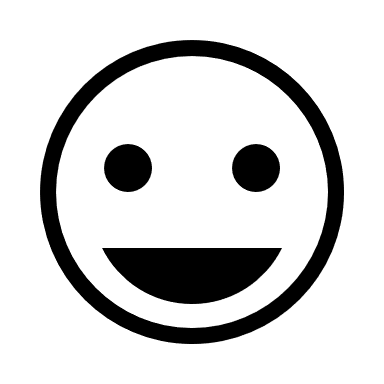 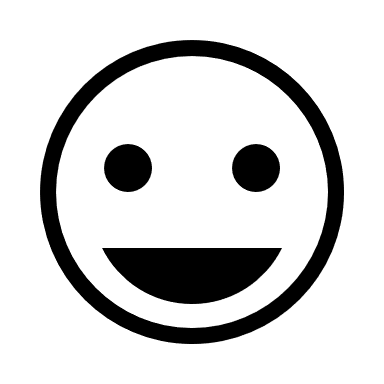 Benefits to Business
Increased “bus factor”

Minimal reimplementation = time and money saved

Quicker R & D
More products
More responsive to feedback
More value
Coming to a GitHub reponear you…
[Speaker Notes: Email us to ask about Waimak!]
Q&A
shaun.mcgirr@coxauto.co.uk / @shaunmcgirr
david.asboth@coxauto.co.uk / @davidasboth
coxautodata.com